Stakeholders Workshop
1
Background
Global Estimates in 20XX (*red text entered by user throughout*),
 XXM people developed TB
 XXM were notified to national TB programs
 XX% of global TB cases were missed by surveillance systems

(*country*) Estimates in 20XX
 xxxxx people developed TB
 xxxxx were notified to national programs
 xxxxx were lab confirmed
 xxxxx were initiated on treatment
2
(Cascade Data are Often Missing or Incomplete for the Clinic-Lab Interface)
Justification
Cases Estimated
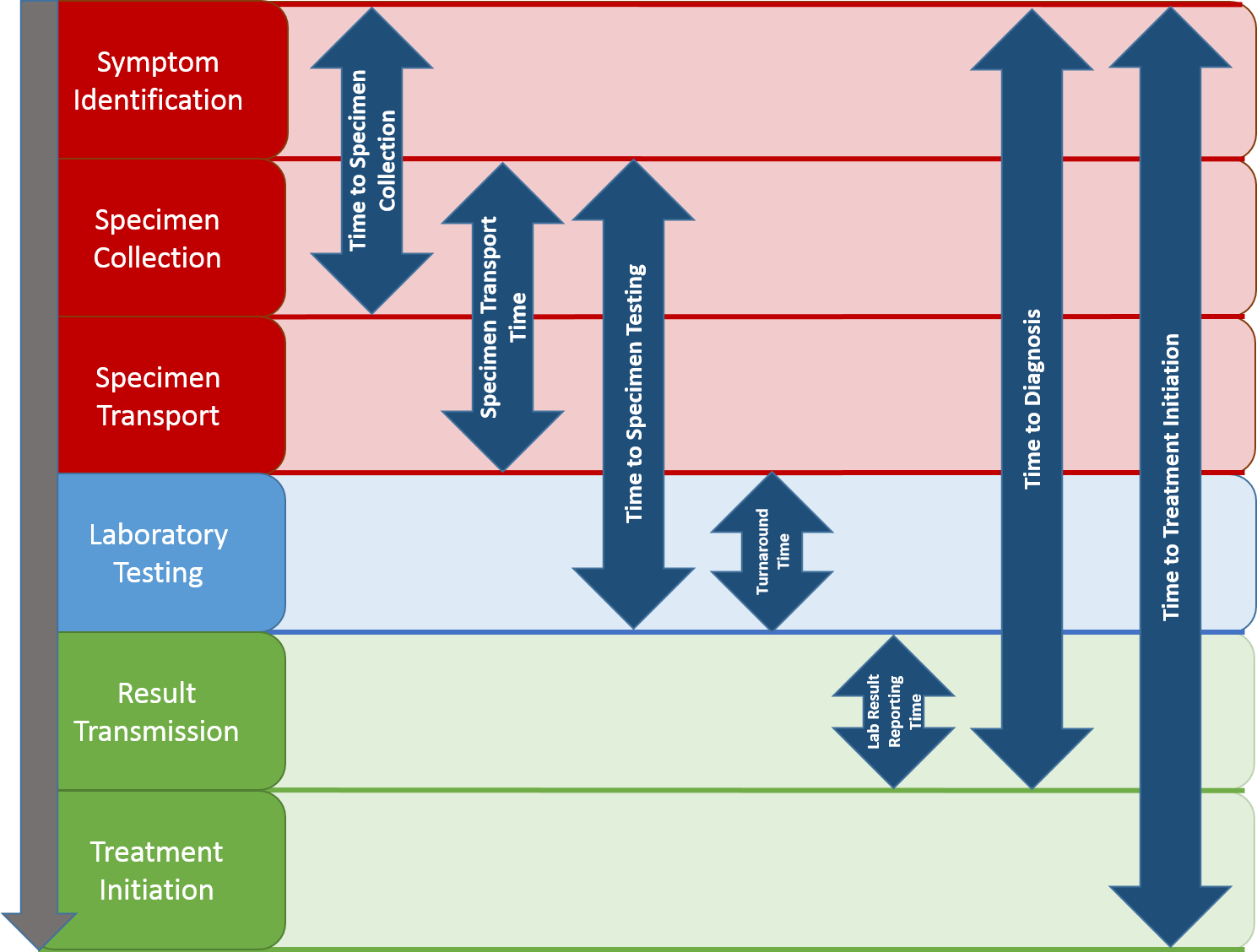 Cases Lab-Confirmed
Cases on Treatment
Cases Notified
3
Justification
(*Country*) ranks Xth in global TB infection, with reported gaps in case finding and treatment
The interface between clinics and lab services must be strengthened to optimize case finding and ensure all confirmed TB patients initiate appropriate treatment as quickly as possible
 Persons that screen positive for TB must be efficiently linked to TB laboratory services
 Persons that receive TB laboratory testing must receive accurate results quickly for clinical action
4
Diagnostic
Cascade
CLICQ! Proposed Goals
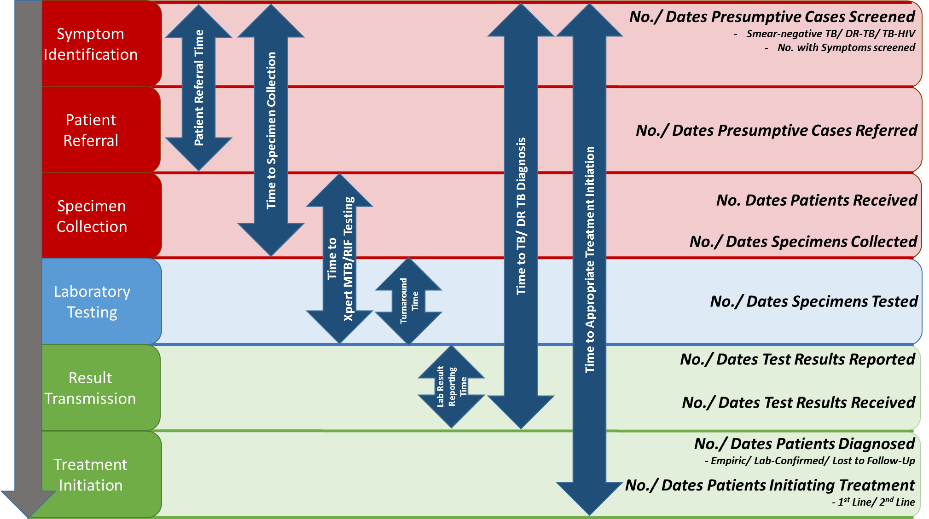 Improve TB case finding and initiation of TB Preventive Therapy or appropriate treatment initiation among HIV-positive and HIV-negative persons with presumptive or confirmed TB in 
    (*state, country*)

Improve time-to-TB diagnosis and time-to-TB therapy or treatment among HIV-positive and HIV-negative persons with presumptive or confirmed TB in (*state, country*)
5
Diagnostic
Cascade
CLICQ! Proposed Objectives
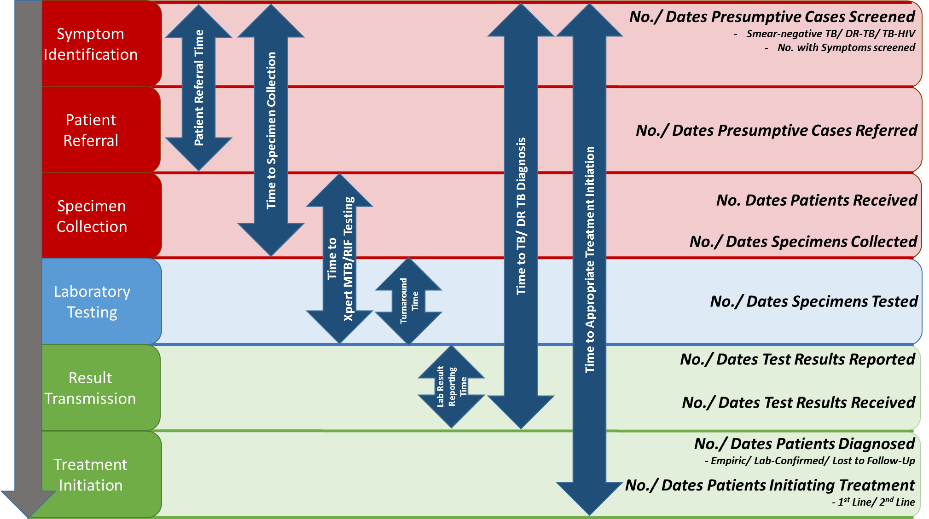 Increase the number and proportion of HIV-positive and HIV-negative persons with presumptive TB that receive TB laboratory services and accurate test results in a timely manner

Increase the number and proportion of HIV-positive and HIV-negative TB patients that initiate appropriate (drug-sensitive or drug-resistant) TB treatment

Increase the number and proportion of HIV-positive persons that are confirmed to be without TB disease that initiate TB Preventive Therapy

Reduce turnaround times associated with laboratory-confirmation of TB disease and initiation of appropriate TB therapy and treatment
6
Proposed Program Design
7
Overview of CLICQ! Learning Sessions
8
Part One: Background – DiCE Tool Overview
Excel-based tool (can be printed)
For collection of retrospective data from paper-based registers
No personally identifiable information (PII) collected (e.g. names)
Includes data abstraction tabs and job aids
Customizable

Impact of CLICQ!
 Evaluates the diagnostic cascade including patient retention and turnaround times
9
DiCE Toolkit Adaptation and Use
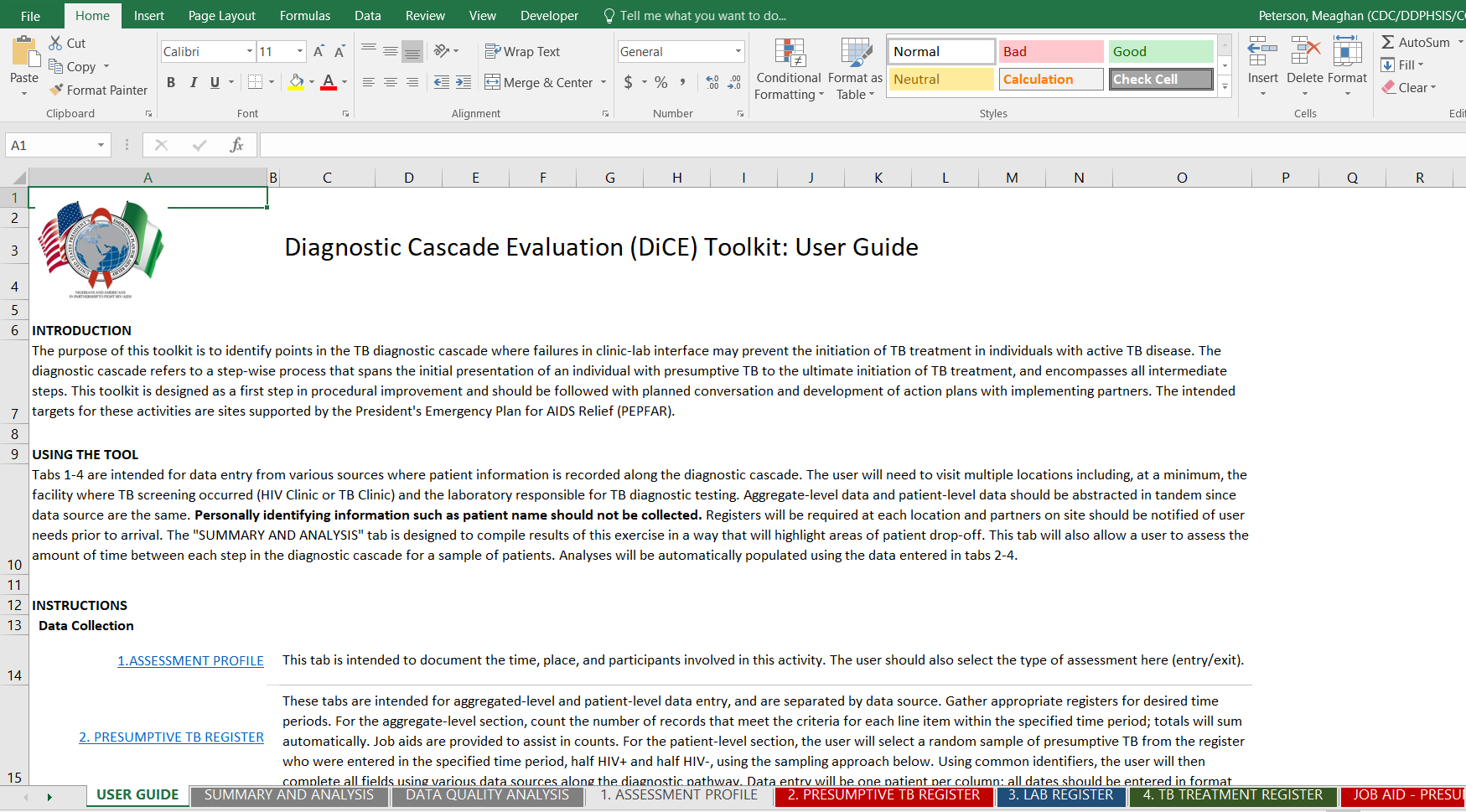 Sample data sources; each will have a job aid
The tool is first customized to fit available data sources.
10
DiCE Toolkit Adaptation and Use
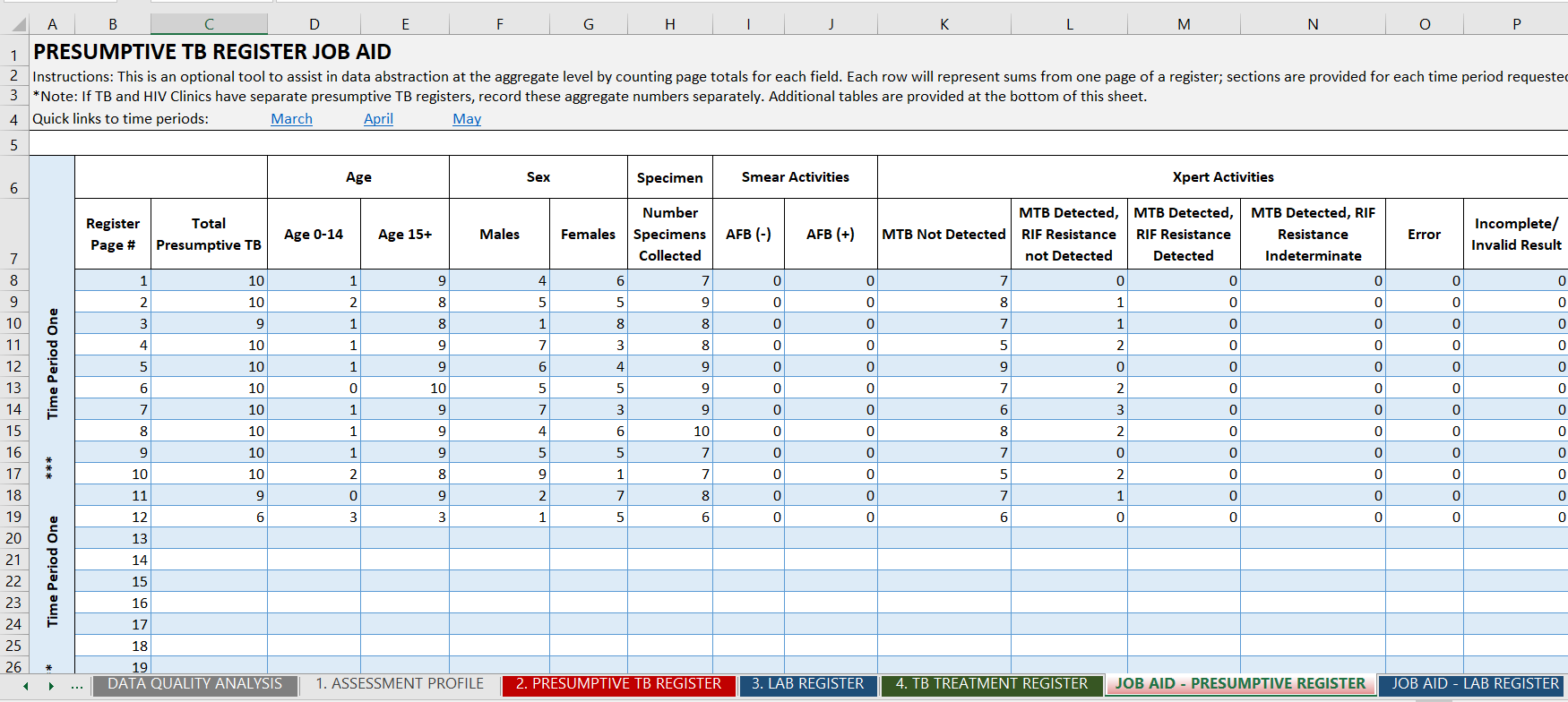 Job aid tabs capture necessary steps of the cascade but can be customized to include specific language/appropriate order of the fields in the available data sources for ease of use.
11
DiCE Toolkit – Example Cascade Analysis
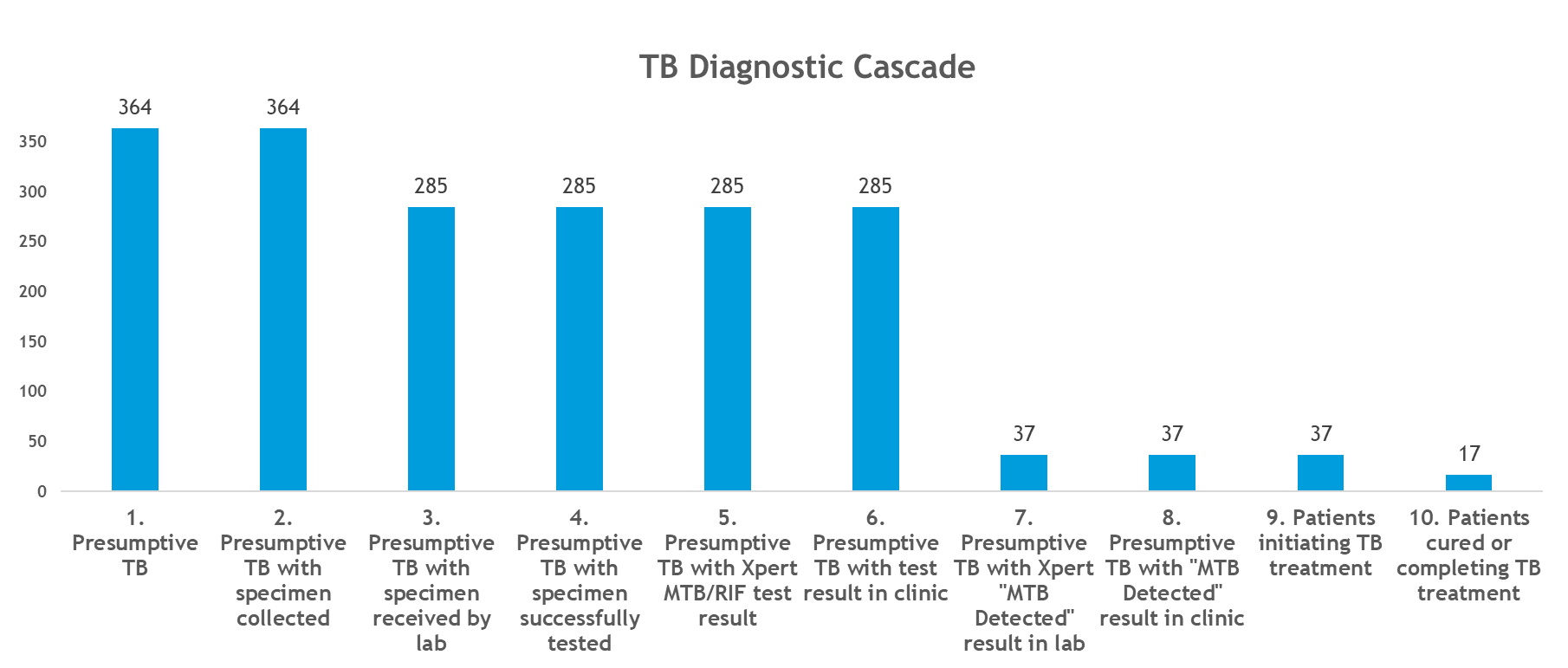 Once the job aids are filled in for a designated period, data from various sources then auto-populates to create a cascade, where gaps can be visualized.
12
DiCE Toolkit – Example Cascade Analysis
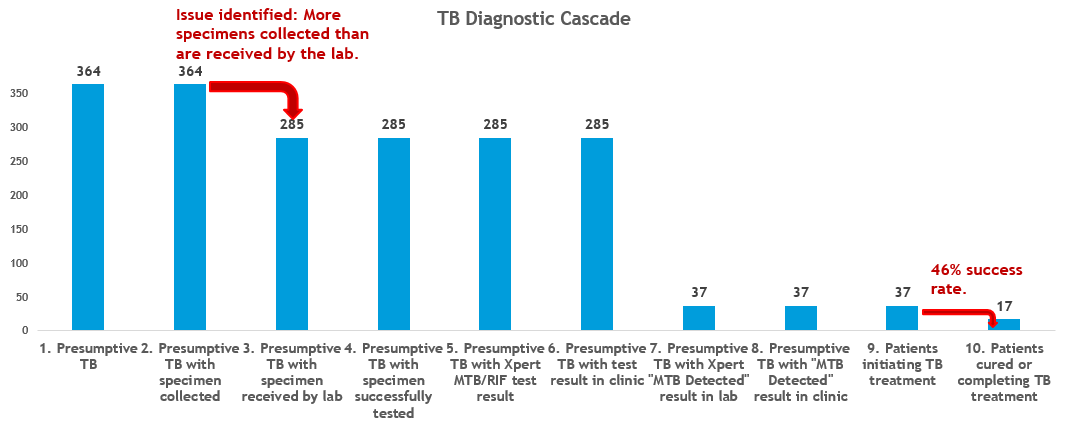 13
DiCE Toolkit – Additional Outputs
1.                                     2.                                         3.
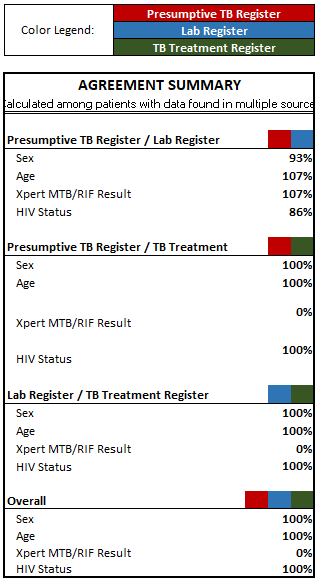 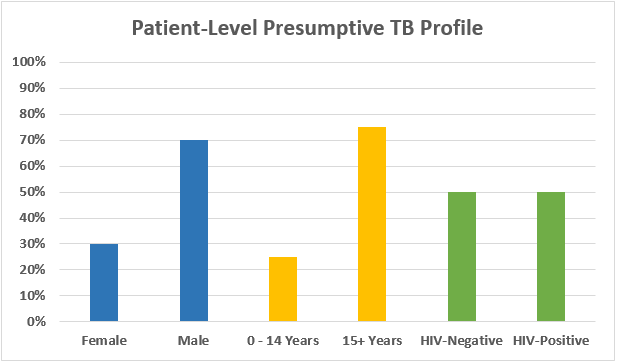 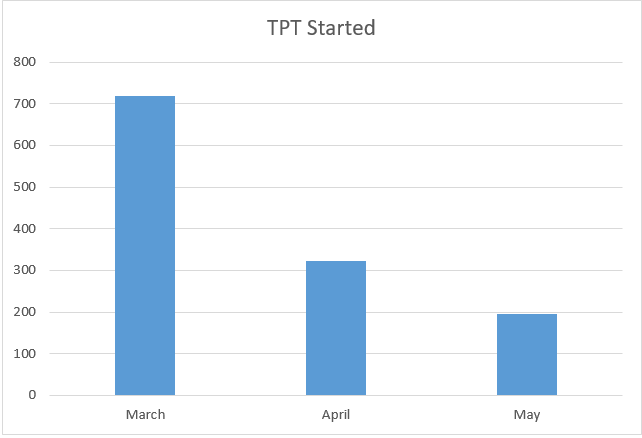 4.
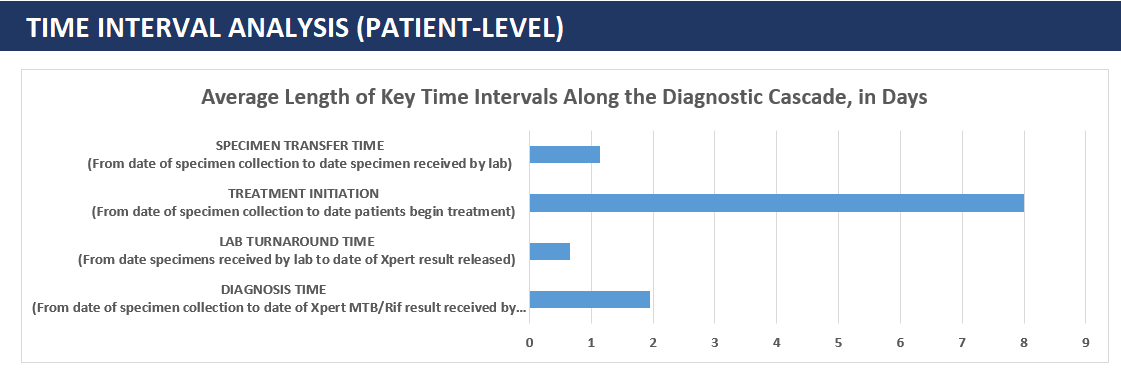 14
Part Two: DiCE Entry Assessment Practical Considerations
Entry DiCE Assessment Teams
 Select members for assessment team and relevant stakeholders (e.g., national, sub-national and/or partner staff)
 Determine who the site points-of-contact are and request them to be available 
	- To provide facility walkthrough (patient and data flow)
  	-  To gather registers for data collection
	-  To answer questions during the assessment 
 Inconsistencies or challenges with data will be resolved on-site
Entry DiCE Assessment Logistics
 Assessment time = 1 day per site(s)
 Site Department POCs: HIV Clinic, TB Clinic and TB Lab (on-site and/or referral) at one facility
15
Data Collection and Quality
Project personnel that collect data will be trained and competent
Aggregate data collected from paper registers
 Will include redundant data points as an internal quality check
 All data challenges and inconsistencies will be resolved prior to leaving facility
 DiCE completeness will be cross-checked prior to leaving facility
 Missing or unavailable data will be recorded as “MISSING”
Patient data (no PII) from same registers as aggregate data
 Randomly selected patients from Presumptive TB register
 5% of Presumptive TB register, up to a maximum of 20
 Half will be HIV (+) and half will be HIV (-) to prevent non-random selection
16
Data Collection and Quality Continued
DiCE Quality Analysis 
 Automatic calculation of agreement between data sources and completeness of registers

CLICQ! Metric Data
 Recorded by site staff using site-specific metrics and tracking plans and quality reviewed during on-site visits
17
Part Three: CLICQ! Implementation
After site entry assessment, the CLICQ! program begins
 Two facility-based learning sessions (~30 days apart) with all participants

Learning Session 1  (1 week)
 DiCE findings reviewed 
 Identified gaps prioritized
 Development of improvement projects and metrics to close gaps
	-  Learning session facilitators will assist facility staff in choosing projects and
          metrics to track progress
18
Part Three: CLICQ! Implementation Continued
Improvement Project Metrics
 Selected metrics (numerator / denominator) will be collected at least weekly by facility staff participating in CLICQ!
Learning Session 2  (1 week)
 Improvement project review / course corrections / additional training
On-site TA 
 Provided by those responsible for oversight of the facility, led by MOH or similar
 Occurs between the two learning sessions
 Every 1 – 2 weeks
 Remote TA using WhatsApp or other electronic solutions may be preferable
19
CLICQ! Implementation Timeline
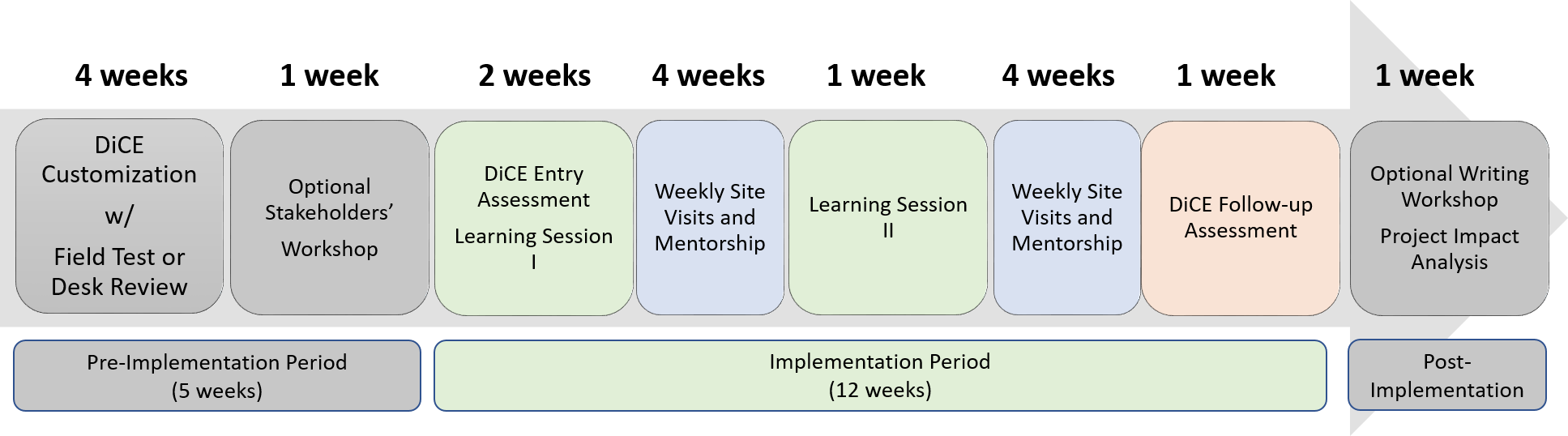 NOTE: timeline estimates are only examples and can be modified depending on local context (e.g., program needs, available budget, and available expertise, etc.)
20
Part Four: DiCE Follow-up Assessment and Program Impact
Each enrolled facility will receive a DiCE follow-up assessment
  Follow-up assessments will be directly compared to entry assessments
  CLICQ! project impact will be quantified
  Review lessons learned, successes, challenges
	- Partner facilitators conduct this session with facility staff
  Stakeholder closeout
21
Part Five: Program Impact / Writing Workshop
Program Impact will be evaluated by a few different analyses
Improvement project metric data tracked over the implementation period
Comparison of the DiCE entry and follow-up assessments
Participant discussion of lessons learned, challenges and successes

Optional Writing Workshop
  Site staff will present final data, achievements, and challenges
  Breakout groups will draft section of the final report
  Discussion of expectations for data sharing, reporting, future 
    publications, CLICQ! sustainability, and potential CLICQ! scale-up
22
Data Sharing and Reporting
Data will be owned by the MOH (or relevant disease program stakeholders)
 De-identified DiCE and site metric data will be provided to stakeholders after each workshop 
   and each DiCE assessment
Results and recommendations will be made available to the following
 Participating facilities, NTP, SMoH, Partner, Funding Agency, US CDC
Results will be in the form of reports, Excel spreadsheets, data tools, and PowerPoint presentations
Confidentiality
  No PII will be collected
  Project staff will be instructed to protect the privacy of all patient data encountered during   
    data collection
23
Protocol Discussion Outline
Review protocol for:
Sections / content required for a CDC protocol
Sections / content required for a (*state, province Country*) protocol

Proposed sections
Program Background and Justification
Goals
Objectives
Project Design


Region, State, province selection
Site selections
24
Roles and Responsibilities
CLICQ! 
 Partnership with FMoH and SMoH
 (*Donor/funding source*) provides funding support and partner   
   oversight 
 (*MOH/Partner*) provides on-the-ground implementation of CLICQ!
 (*MOH/Partner*) provide technical support 
 Facility support from healthcare workers and technicians
Principal Investigator: Leads protocol development, ethical clearance and tool development; provides oversight for project implementation, data analysis and project evaluation; participates in report/ manuscript development; assists with dissemination of findings.
Co-Investigator: Technical input on protocol development, tool development, project implementation, data analysis, project evaluation; participate in report/ manuscript development; assist with dissemination of findings.
25
Roles and Responsibilities by Activity
(*ADD ROWS AND NAMES OF PARTICIPANTS AS NECESSARY TO COMPLETE*)
26
SITE SELECTION GENERAL CRITERIA
27
Selection Criteria for Region, State, Province
High burden of TB/HIV disease

Ease of access (infrastructure, security, political stability)
28
SITE SELECTION METHODS
29
Selection Criteria for Clinic and Laboratory Sites
High burden(s) of disease (e.g., TB, TB/HIV, pediatric TB and/or DR TB patients)
This will maximize opportunities to identify gaps within the diagnostic cascade(s) at participating clinics and labs

Ease of Access to ensure CLICQ! program participants are able to carry out related activities
Infrastructure: well-constructed, easily navigable roads
Security: Access routes and site locations are secure and safe for CLICQ! participants
Political stability: Avoid areas that pose an unacceptable risk to CLICQ! participants

Clinics and labs are purposefully selected while considering the following criteria:
Target TB population: determine the specific objectives of CLICQ! customization (e.g., DR TB, pediatric TB, HIV-associated TB)
TB patient volumes: high volume sites may impact greater numbers of patients in need, while lower volume sites may serve specific risk groups of interest or with little access to lab services.
On site versus referral lab services for initial molecular WHO-recommended rapid diagnostic (mWRD) testing. This can capture differences in the clinic-lab interface associated with patient and/or specimen referral
Site-to-site proximity: proximity enhances cross-facility sharing of lessons learned, logistics of conducting DiCE assessments and mentorship communication.
Practical knowledge: MOH or local staff may provide details that include sites with known diagnostic gaps or sites already receiving strengthening activities
30
Site Selection Methods
Compile a spreadsheet of all potential clinics and laboratories in selected region
  Begin limiting sites based upon the following metrics:

Sites reporting:  Positive TB symptom screens AND treatment initiations > 0
Sites should ideally be within ~2hr drive from base/hotel (use ArcGIS or Google Maps)
Sites should be comprised of both on-site and referral TB diagnostic testing
31
Semi-Final Site Selection
(*Add the SEMI-FINAL compiled list of sites to this slide*)

Allow relevant stakeholders (FMoH, SMoH, etc.) to 
provide input in making the final site selections
32
Region/State: Site Selection Final List
33
Questions?